EL HOMBRE 
BENDECIDO
DE SALMO 1
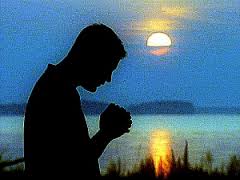 INTRODUCCIÓN
 El libro de los Salmos es uno de los gran libros de la Biblia
 Uno de los Salmos interesantes es el  SALMO 1 que habla de un hombre bendecido  
 Las palabras bienaventurado, feliz, dichoso, afortunado son sinónimas y significan los mismo.
 No solo es este hombre bendecido sino también prospera en lo que hace.
 Este hombre nos deja una lección de gran beneficio y la veremos al final de nuestro estudio titulado….
EL HOMBRE 
BENDECIDO
DE SALMO 1
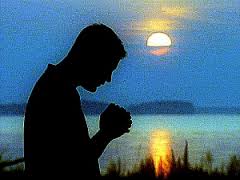 SALMOS 1:1-3
  Estos versículos dicen lo siguiente de este hombre….
   V.1 - dice lo que No Hace
   V.2 - dice lo que Hace
   V.3 – dice a que se compara y   	                    el resultado
LO QUE ESTE HOMBRE NO HACE….
NO - “anda en consejos de los impíos
NO - “ se detiene en el camino de  pecadores”
NO - “se sienta en la silla de los escarnecedores
Tres Palabras Claves:
    Anda = refiere a la manera de vida que vivimos, EF 4:1,17;          1 TES 4:12
    Detiene = no participa en el pecado, EFE 5:11; GAL 5:19-21                 El que practica las obras de la carne se detiene en el camino de pecadores
    Sienta = no se junta con los que se burlan de Dios y Su Palabra,  2 PED 3:3-4
LO QUE ESTE HOMBRE SI HACE…
SE
D
E
L
E
I
T
A
DIA
    y
   N
   O
   C
   H
   E
M
E
D
I
T
A
M
E
D
I
T
A
“en la ley del Señor”
"Deleite" significa encontrar placer en algo; anhelar y desear la palabra de Dios.
JOB 23:12
  = Job atesoraba la Palabra de Dios mas que el alimento                    (era un deleite)
PSA 119:35; JER 15:16;             ROM 7:22 
 = David, Jeremías y Pablo hallaban deleite en la ley de Dios
SE
DELEITA
“en la ley del 
Señor”
Meditar = es mas que leer; significa considerar; reflexionar
SAL 119:15-16, 47-48, 97
   El Salmista dice que el  medita en la Palabra de Dios y se deleita en hacerlo!
MEDITA
“en la ley del 
Señor”
De Día y Noche = es expresión figurativa que significa constancia; 
 (a todo momento disponible).
DEUT 6:6-9
   Esta es la actitud del hombre bendecido hacia Palabra de Dios.
Medita
De
DIA Y NOCHE
“en la ley del 
Señor”
EL HOMBRE 
        ES COMPARADO….
“A un árbol             plantado a la orilla de un río, que          siempre da fruto en su tiempo. Sus     hojas nunca se marchitan,    y prospera en  todo lo que hace. 
              SALMO 1:3
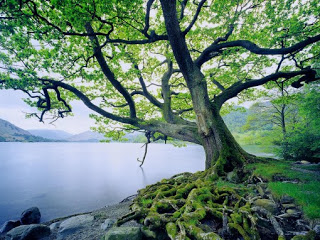 LECCIÓN
Vamos
  IMITANDO A ESTE HOMBRE  	                 y al hacerlo
  SEREMOS BENDECIDOS 
  y  
 EN TODO LO QUE HAGAMOS PROSPERAREMOS!
EL PLAN DE DIOS DE SALVACIÓN
CREE
(JN 3:16)
Está En
La Biblia
OYE
(ROM 10:17)
CONFIESA
(ROM 10:9-10)
ARREPIÉNTETE
(HCH 2:38)
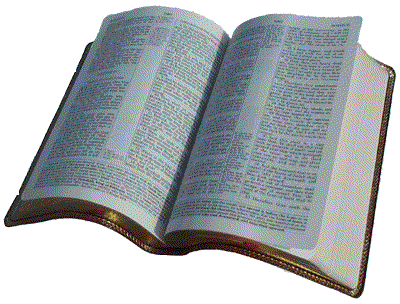 SE FIEL
(REV 2:10)
BAUTIZATE
(MR 16:16)